LES VACCINS POUR  USAGE  VÉTÉRINAIRE
Évolution de Pasteur  à nos jours, 
Caractéristiques, Particularités Perspectives
Jean-Marc PERSON, Docteur-Vétérinaire
Ancien Professeur des Écoles Nationales Vétérinaires d’Alfort et de Nantes
Membre du Groupe d’experts 15V 
(Sérums et Vaccins vétérinaires)
de la Commission Européenne de Pharmacopée
Visioconférence, Institut Pasteur, 
30 mars 2017
Vaccins pour usage vétérinaire
Un Vaccin pour usage vétérinaire est un médicament. 

Un médicament est toute substance ou composition présentée comme possédant des propriétés curatives ou préventives à l'égard des maladies humaines ou animales.
Vaccins pour usage vétérinaire
Un vaccin est une préparation contenant soit des agents infectieux inactivés (en tout ou partie) ou atténués, soit des antigènes obtenus par génie ou recombinaison génétique, soit une préparation génique. Ce vaccin est administré dans le but de protéger l'organisme contre des maladies infectieuses bactériennes, virales ou parasitaires.
Vaccins pour usage vétérinaire
Il existe aussi des préparations destinées à l’immunisation d’animaux pour lesquelles le terme de vaccin n’est pas approprié.
Par exemple, le produit immunologique induisant la synthèse d’anticorps anti-GnRF provoquant une « castration » du porcelet.
Vaccins pour usage vétérinaire
Une Histoire Commune avec les vaccins
pour usage humain
Des débuts laborieux, puis des progrès continus, mais souvent par à-coups
Grande similitude et synergies fortes entre vaccins pour usage humain et pour usage vétérinaire (certains existent dans les deux usages)
Vaccins pour usage vétérinaire
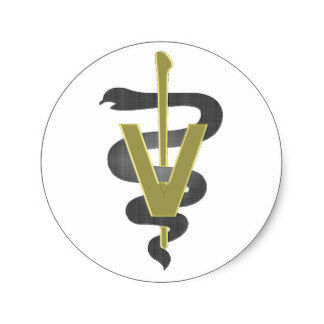 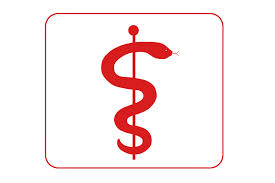 « Une Planète, Une Médecine, Une Santé »
Une brève Histoire des Vaccins
Une évolution sur deux siècles
	* Un siècle et demi d’évolution lente
	* Puis un essor de plus en plus rapide aboutissant à la mise au point d’un grand nombre de vaccins de nature très diversifiée
Une brève Histoire des Vaccins
Trois grandes périodes :
1 - AVANT JENNER
2 - DE JENNER  À  PASTEUR
3 - DE PASTEUR  AUX  VACCINS GÉNÉTIQUES 
ET DES PERSPECTIVES D’ÉVOLUTION
Vaccins pour usage vétérinaire
❇  DES TEMPS HÉROÏQUES
ESSAIS DE PROTECTION PAR INOCULATION
	* VARIOLISATION (H)
	* ANIMAL :  CLAVELÉE, PESTE BOVINE
PÉRIPNEUMONIE BOVINE, parfois encore pratiquée (fragments de poumon infectieux insérés sous la peau du chanfrein)
Vaccins pour usage vétérinaire
❇ LE TEMPS  DE L’EMPIRISME
	FIN DU XVIII° SIECLE  -  1880

JENNER : REMPLACEMENT DE LA VARIOLISATION PAR  LA VACCINATION (INOCULATION DE Variola vaccina)
CHEZ L’ANIMAL :  LES ESSAIS D’APPLICATION DU PRINCIPE  JENNERIEN RESTENT  INFRUCTUEUX
Vaccins pour usage vétérinaire
La vaccination Jennérienne reste un                            succès isolé pour deux raisons majeures 
ABSENCE de la connaissance des causes
des maladies infectieuses
ABSENCE d’une théorie générale nécessaire à la mise au point de nouvelles « vaccinations »
Vaccins pour usage vétérinaire
Jenner persiste à chercher des situations similaires à la vaccine, ancêtre des vaccins hétérologues 
Hors, deux siècles après, et de nombreux travaux, ils restent rares : 
Fibrome de Shope et Myxomatose chez le lapin
HVT et maladie de Marek chez le poulet
Vaccins pour usage vétérinaire
❇ LE TEMPS DE LA SCIENCE
La période PASTEUR : du charbon à la rage
Mais aussi les vétérinaires Toussaint, Galtier, Chauveau…
Conjonction d’une véritable révolution :  
La théorie microbienne s’impose et Pasteur y contribue fortement
Vaccins pour usage vétérinaire
❇ LE TEMPS DE LA SCIENCE
La période PASTEUR
D’autres sciences et techniques progressent :
Amélioration du Microscope
Bactériologie balbutiante, mais naissante
Synthèse de Colorants artificiels…
Vaccins pour usage vétérinaire
❇ LE TEMPS DE LA SCIENCE
	de PASTEUR A L’ADN
Les vaccins bactériens se multiplient
Découverte des virus
Mise au point des cultures cellulaires
Essor de l’Immunologie, de la génomique et du génie génétique
Vaccins : Quelques Dates
1884 : Vaccins inactivés
1897 : Découverte de l’Aphtovirus
1902 : Autovaccins – Vaccinothérapie
1921 : BCG
1923-5 : Anatoxines Diphtérique/Tétanique
1925 : Adjuvants de l’immunité
1933 : OVOCULTURE
Source Olympus
1951 : Vaccin aphteux produit industriellement sur épithélium lingual en survie (FRENKEL)
Source IFFA
Vaccins : Quelques Dates
1959 : Premier vaccin parasitaire (Dictyocaulose)

1977 : Premier vaccin capable de prévenir un cancer d’origine virale (Leucose féline)

1984 : ISCOM
Cholestérol + Phospholipides + QuilA
VACCIN ISCOM
Immuno
Stimulating
COMplexes
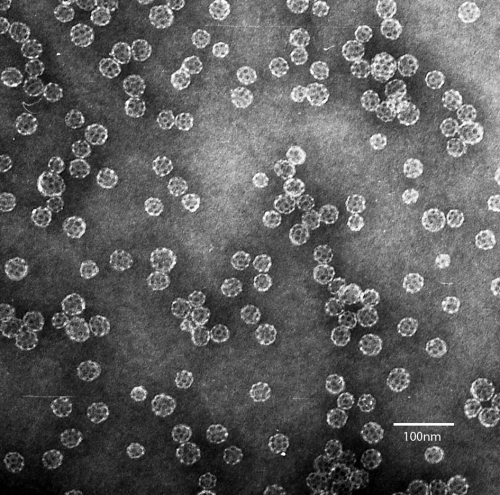 ANTIGÈNES
Vaccins : Quelques Dates
1988 : Première AMM pour un Vaccin vétérinaire (Leucose féline) produit par génie génétique (Méthode de l’ADNR)
1985-95 : Premier Vaccin vétérinaire souche recombinante (Vaccine exprimant la glycoprotéine rabique) utilisé pour la prévention de la rage du renard par voie orale)
Méthode de l’ADNR
VECTEUR BACTÉRIEN
VECTEUR VIRAL
INFECTION cellulaire et expression de l’Ag  IMMUNISANT
SYNTHÈSE de l’Ag  IMMUNISANT et EXCRÉTION
Vaccins : Quelques Dates
1990 : Vaccins DIVA, une avancée dans l’association prophylaxie  vaccinale et prophylaxie sanitaire.
Vaccins délétés pour un même objectif.
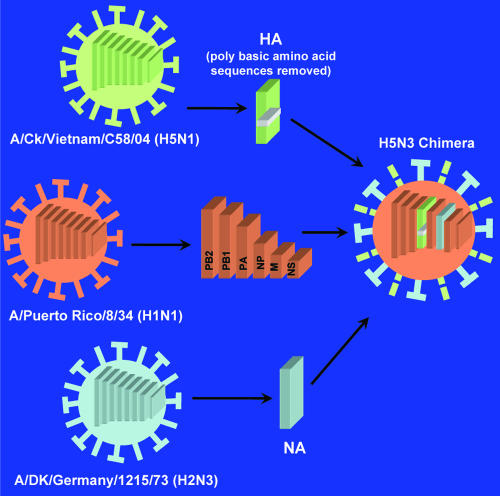 1990
VACCIN DIVA
Differentiating
Infected from
Vaccinated
Animals
Herpèsvirus : Schéma et ME
Capside + ADN
Glycoprotéines
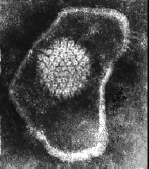 Enveloppe
Capside + ADN
Glycoprotéines
Herpèsvirus : 
Délétion
Enveloppe
Vaccins : Quelques Dates
1995 : Essais concluants d’immunisation avec ADN nu chez la souris

1999 Essais chez des espèces domestiques pour des maladies infectieuses « naturelles »
Un exemple : Expression d’antigènes du virus Aujeszky à la surface de cellules après mise en présence d’ADN dans le milieu de culture
Transfection
Expression des antigènes à la surface cellulaire
100 µg  ADN  Gènes B, C, D
1999 : Efficacité d’un vaccin à ADN nu de la maladie d’Aujeszky  chez le porc
Épreuve Aujeszky
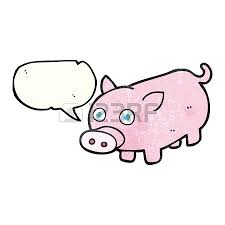 Solvant
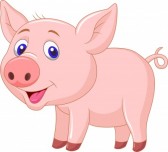 Malade
Puis meurt
Anticorps = 0
Épreuve Aujeszky
Vaccin ADN nu
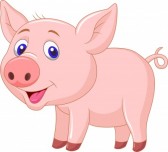 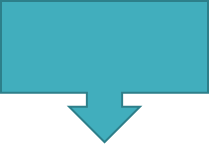 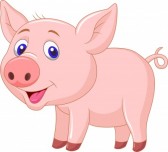 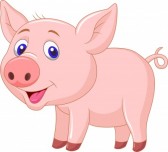 100 µg plasmides codant les glycoprotéines B, C, D
Anticorps ++++
Étude d’efficacité d’un vaccin à ADN nu de la maladie d’Aujeszky  chez le porc
Protocole Primovaccination en mono-injection : 
Porcs correctement protégés sur le plan clinique
Réponse humorale et cellulaire initiée
Excrétion virale importante par voie nasale
Protocole à 2 injections ou plus :
 Idem + Excrétion virale  réduite
Co-injection du gène du GM-CSF :
 Augmente la réponse immune
Améliore la protection clinique
La réponse secondaire de type B n’est pas modifiée.
Vaccin à ADN nu du Mélanome canin et Produit immunothérapeutique du Fibrosarcome félin
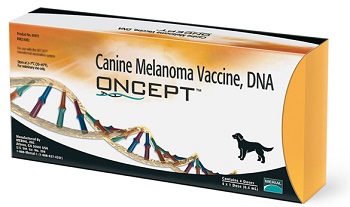 U.S.A.
CANADA
U.E.
U.S.A.
CANADA
Quelques vecteurs utilisés dans les vaccins potentiellement disponibles sur le marché
Mammifères
Oiseaux
Poissons
VACCINE (Rage renard oral)
MYXOMATEUX  (VHD Lapin)
CANARYPOX
CT : FeLV, Rage
CV : Grippe, WN
ADENO 3 porcin  Aujeszky sanglier
HVT    NDV  Variole  Gumboro Mycoplasmose Encéphalo-myélite  Influenza
Nécrose Pancréatique de la Truite (Rhabdoviridae) (NHI)
Vaccins  multivalents
INNOVATIONS TECHNOLOGIQUES
Ont permis d’améliorer et de diversifier les stratégies vaccinales
En fonction de l’efficacité
En  fonction de l’innocuité
En fonction des risques de production
En fonction des données économiques
QUE SONT DEVENUS LES VACCINS PASTEURIENS?

Choléra des Poules

Charbon Bactéridien

Rage
Choléra des Poules

 Souche atténuée « Pasteur » perdue

Des vaccins du Choléra des Poules existent toujours (souches inactivées Sérovars 1, 3, 4)
Vaccins Charbonneux
USAGE  VÉTÉRINAIRE
USAGE  HUMAIN
1850-1876 : B. anthracis
1881 : Souches vaccinales Pasteur : bactéries vivantes et capsulées 
Arrêt de la sporogenèse
Atténuation du PP (plasmide thermosensible)
1881-1930 :  Améliorations
Vaccins trop réactogènes pour l’usage humain
Vaccins Charbonneux
USAGE  VÉTÉRINAIRE
USAGE  HUMAIN
1930-40 : Souches vivantes acapsulées dont le prototype est la souche Sterne
Actuellement				Souches dérivées de la souche Sterne 34F2
MAIS pas de vaccins produits en France
Vaccins à base de souche Sterne pour l’usage humain, encore très réactogènes
Vaccins sous-unités  mieux tolérés, mais Primovaccination  x  3 et nécessité de rappels
Vaccins Rabiques
USAGE  HUMAIN
USAGE  VÉTÉRINAIRE
1885 : Vaccin Pasteur sur Moelle de  Lapin : atténué
1908-20 : Vaccins inactivés produits sur cerveaux de Mouton adulte
1942 : Vaccin atténué souche FLURY HEP
1947 : Vaccins atténués souches S.A.D. et E.R.A.
1884 : Chiens protégés d’une épreuve virulente
Idem

Idem

Idem
Vaccins Rabiques
USAGE  HUMAIN
USAGE  VÉTÉRINAIRE
1955 : Vaccins inactivés produits sur cerveaux de souriceaux nouveau-nés
1972… : Vaccins inactivés sur cellules diploïdes, puis lignées cellulaires
Idem

Idem
Idem + adjuvant (Al+++)
Recombinant Canarypox (CT)
Recombinant Vaccine
L’ÉVOLUTION D’UN VACCIN POUR USAGE VÉTÉRINAIRE AU COURS D’UN SIÈCLE :

Vaccin de la Fièvre aphteuse
Vaccin de la Fièvre aphteuse
1897 : Isolement du virus aphteux
1926-36 : Premier vaccin formolé adjuvé (Al+++) produit sur animal infecté (récupération du contenu des aphtes) : Faible rendement (400 à 800 doses)
1937 : Premiers travaux de Frenkel
1952 : Production industrielle du vaccin rendant  possible des campagnes de vaccination de masse
Vaccin de la Fièvre aphteuse
1961 : Vaccination Obligatoire (BV de + de 6 mois)
1991 : Interdiction de la vaccination

Actuellement : vaccin produit sur cellules BHK21
Adjuvé Al+++, émulsion E – H – E 
 Stocks d’antigènes congelés
1 - Des enjeux de santé animale
MAIS AUSSI
Vaccins pour usage Vétérinaire
3 - Des enjeux de Santé publique
2 - Des enjeux économiques importants
Vaccins pour usage vétérinaire
PRODUCTION D’UN VACCIN POUR USAGE VÉTÉRINAIRE

ET
 
CONTRÔLES DE QUALITÉ
MISE AU POINT D’UN VACCIN
¤ ÉPIDÉMIOLOGIE 
¤ PATHOGÉNIE DE L’INFECTION
TOXICITÉ DES COMPOSANTS
ABSENCE DE CONTAMINANTS
INACTIVATION  CONTROLÉE
TOXICITÉ DES ADJUVANTS
¤ EFFICACITÉ CLINIQUE
¤ EFFICACITÉ INFECTIO-LOGIQUE
¤ LIMITATION DU NOMBRE D’ADMINISTRATIONS
TOXICITÉ DES COMPOSANTS
TOXICITÉ DES ADJUVANTS
PEUVENT ÊTRE ACCCEPTÉS :
+ DES SIGNES LOCAUX
+ QUELQUES SIGNES GÉNÉRAUX
Hyperthermie 1,5°C/ 3 j
MISE AU POINT D’UN VACCIN
¤ ÉPIDÉMIOLOGIE 
¤ PATHOGÉNIE DE L’INFECTION
TOXICITÉ DES COMPOSANTS
ABSENCE DE CONTAMINANTS
INACTIVATION  CONTROLÉE
TOXICITÉ DES ADJUVANTS
¤ EFFICACITÉ CLINIQUE
¤ EFFICACITÉ INFECTIO-LOGIQUE
¤ LIMITATION DU NOMBRE D’ADMINISTRATIONS
TOXICITÉ DES COMPOSANTS
TOXICITÉ DES ADJUVANTS
PEUVENT ÊTRE ACCCEPTÉS :
+ DES SIGNES LOCAUX
+ QUELQUES SIGNES GÉNÉRAUX
Hyperthermie 1,5°C/ 3 j
SUIVI VACCINAL
MISE EN ÉVIDENCE D’EFFETS ANORMAUX PLUS RARES ET NON RÉVÉLÉS PAR LES ESSAIS LORS DE LA MISE AU POINT DU VACCIN
¤ EFFICACITÉ CLINIQUE
¤ EFFICACITÉ INFECTIO-LOGIQUE
QUELS CONTRÔLES GARANTISSENT LA QUALITÉ D’UN VACCIN?
AUTORISATION DE MISE SUR LE MARCHÉ
Choix de la souche vaccinale et de la composition du vaccin
Études de l’innocuité et de l’efficacité
Absence d’agents étrangers contaminants dans les produits utilisés au cours de la fabrication
Étude du risque de contamination au cours du processus  de fabrication
QUELS CONTRÔLES GARANTISSENT LA QUALITÉ D’UN VACCIN?
AUTORISATION DE MISE SUR LE MARCHÉ
Régularité de la production garantissant la fabrication homogène des lots
Conformité avec la monographie 62 (Vaccina ad usum veterinarium) et la monographie spécifique du vaccin de la Pharmacopée Européenne (si elle existe)
Conformité avec les Directives UE
QUELS CONTRÔLES GARANTISSENT LA QUALITÉ D’UN VACCIN?
LIBÉRATION DES LOTS
Conformité avec les essais de libération des lots prévus par la monographie 62 (Vaccina ad usum veterinarium) et la monographie spécifique (si elle existe) du vaccin de la Pharmacopée Européenne
Principaux essais
Identification
Caractères physiques et chimiques
Stérilité bactérienne et fongique (Pour certains, Mycoplasmes)
Absence d’agents étrangers
Activité du lot
Règle des trois R
RÉDUIRE
Notamment le nombre des animaux dans les essais
Étude de la pertinence des essais existants : certains peuvent apparaître après étude dénués de signification appropriée
RAFFINER
Éviter la souffrance des animaux (euthanasie dès que des résultats significatifs sont obtenus, avant la mort spontanée)
REMPLACER
À chaque fois que c’est possible, remplacer un essai in vivo par un essai in vitro
L’UTILISATION   DES VACCINS 

POUR USAGE VÉTÉRINAIRE
Quels animaux vaccine-t-on?
Quelles espèces?  Quelles catégories?
Les jeunes
Les femelles gestantes?
Les poules pondeuses?
Les Animaux âgés
Quels rappels faut-il faire?
DIVERSITÉ  DES  ESPÈCES DE PRODUCTION
8 M
14 M
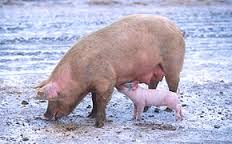 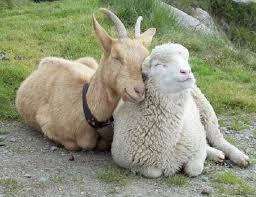 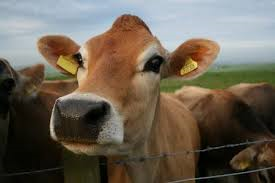 19 M
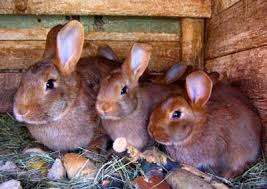 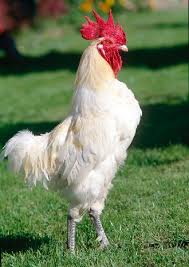 312 M
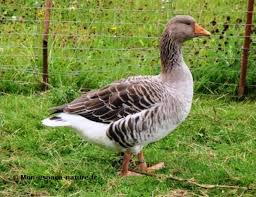 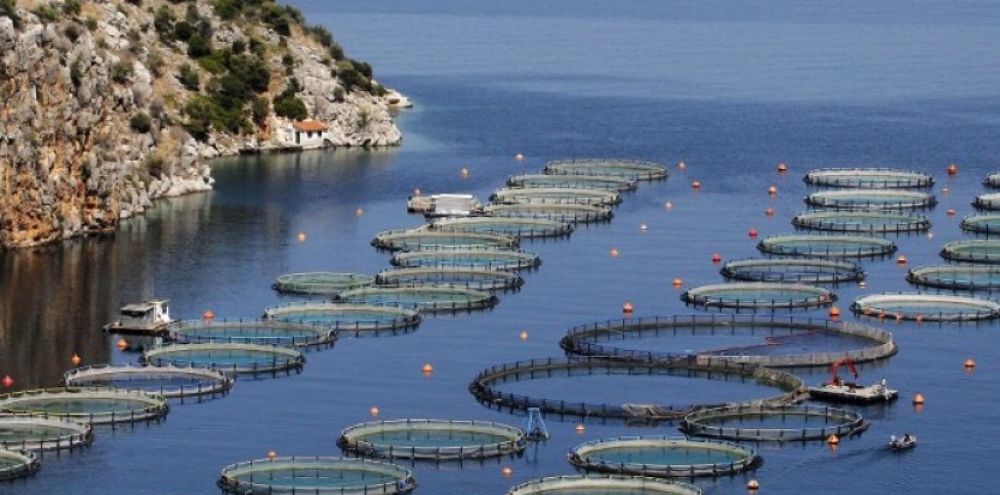 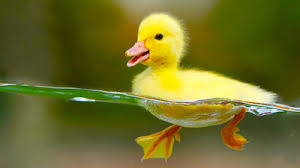 MÉDECINE INDIVIDUELLE ET MÉDECINE COLLECTIVE
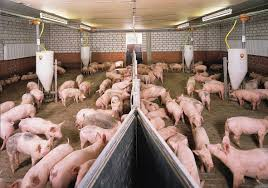 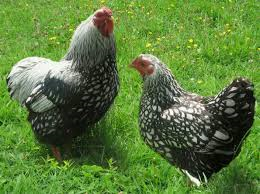 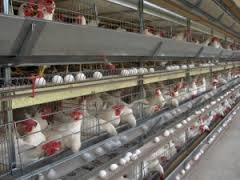 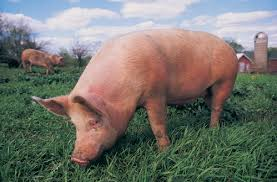 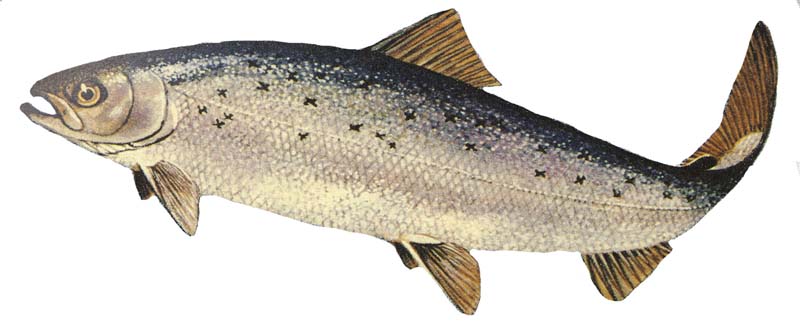 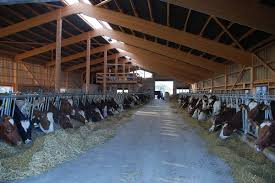 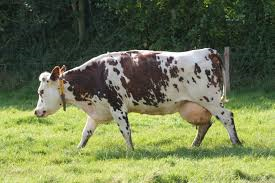 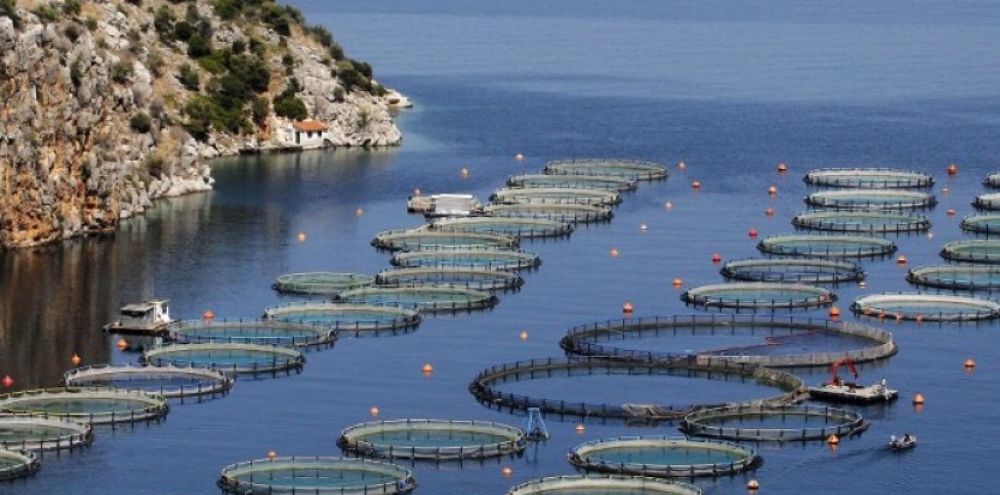 DIVERSITÉ  DES  ESPÈCESDE COMPAGNIE ET DE SPORT
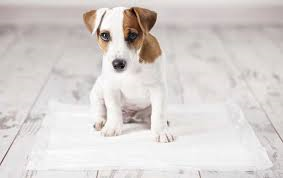 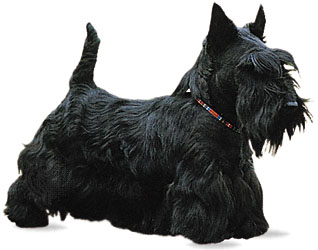 7,5 M
600 000
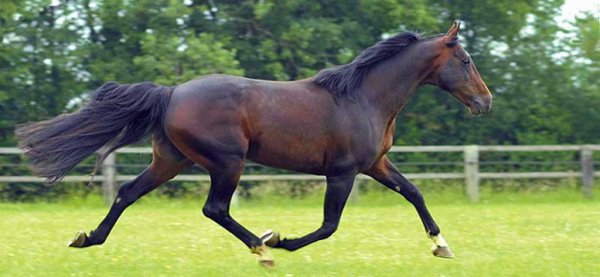 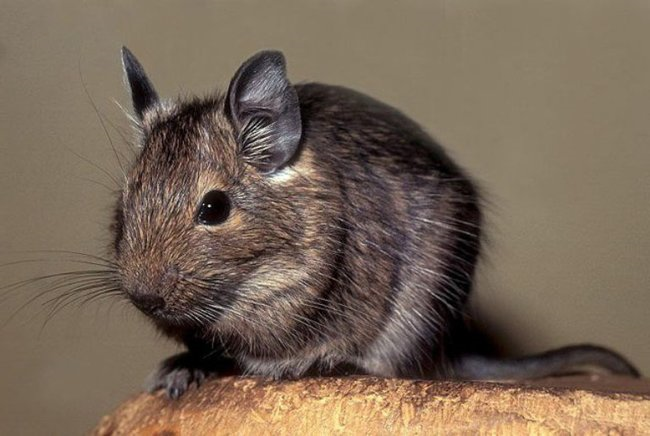 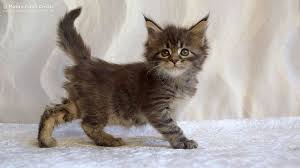 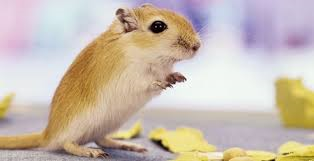 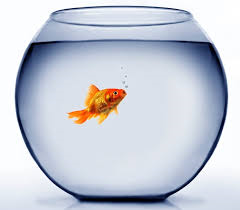 12,5 M
5,65 M
3,14 M
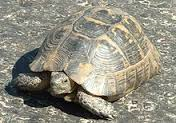 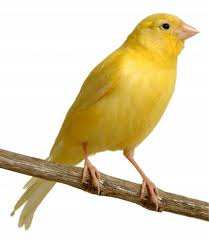 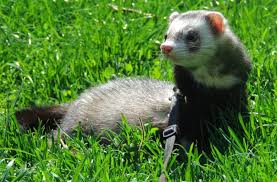 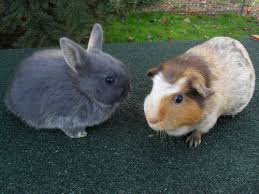 4,5 M3
MALADIES ANIMALES POUR LESQUELLES IL EXISTE UN VACCIN EN FRANCE  (EN EUROPE)
Oiseaux : 35
Porcs : 20
Bovins : 30
Équins : 10
Chiens : 12
Chats : 7
Lapins : 2 à 5
Autres : (5)
Poissons : 7 (à N)

Globalement : 125 à 150
Marché en nombre de doses de vaccins
Marché des vaccins vétérinaires en valeur par groupe d’espèces
À QUEL ÂGE EFFECTUER LA PRIMOVACCINATION?
Très variable, fonction :
du vaccin
de l’épidémiologie de l’infection
de l’espèce animale et de la catégorie d’animaux
de la présence d’anticorps d’origine maternelle, de leur taux et de leur capacité d’inférer avec la vaccination
INTERFÉRENCE ANTICORPS MATERNELS
INTERFÉRENCE ANTICORPS MATERNELS
Voies d’administration
Voies « classiques », couramment utilisées dans la plupart des espèces :  SC,  IM (IV) 				ID (Pc, Lp)
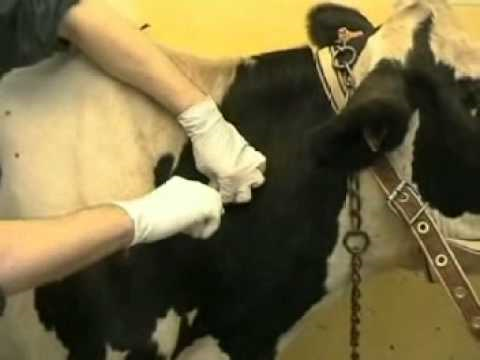 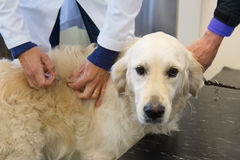 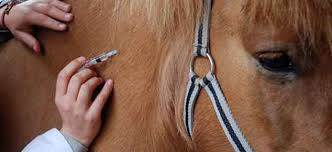 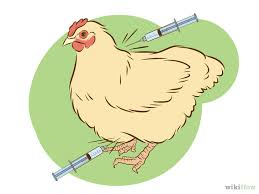 Voies d’administration
Voies adaptées à des situations particulières, rendues nécessaires par des conditions liées au mode d’élevage des animaux :
Voies orale ou oronasale
Voie oculonasale
Voies respiratoires
Voies d’administration
Souvent associées à des méthodes d’administration particulières :
Voie orale et appâts : 
Vaccin oral de la rage pour le renard
Vaccin Aujeszky pour le sanglier
Vaccins Rabiques
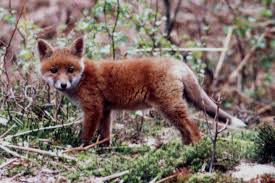 USAGE  VÉTÉRINAIRE
*   Recombinant Vaccine
Souche atténuée SAD
VACCINATION par voie orale du renard à l’aide d’appâts…
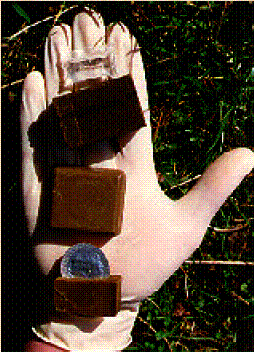 Voies d’administration
Souvent associées à des méthodes d’administration particulières :
Dans l’eau de boisson  pour les élevages de volailles (formulations parfois originales)
Trempage de bec
Aliment médicamenteux (cas particulier des poissons)
Nébulisation, pulvérisation, aérosols pour les voies respiratoires
Transfixion alaire
Voies d’administration
Voies adaptées à des situations particulières, chez les élevages d’oiseaux :
Vaccination in ovo  : Vaccins de la maladie de Marek, de la maladie de Gumboro, NDV…
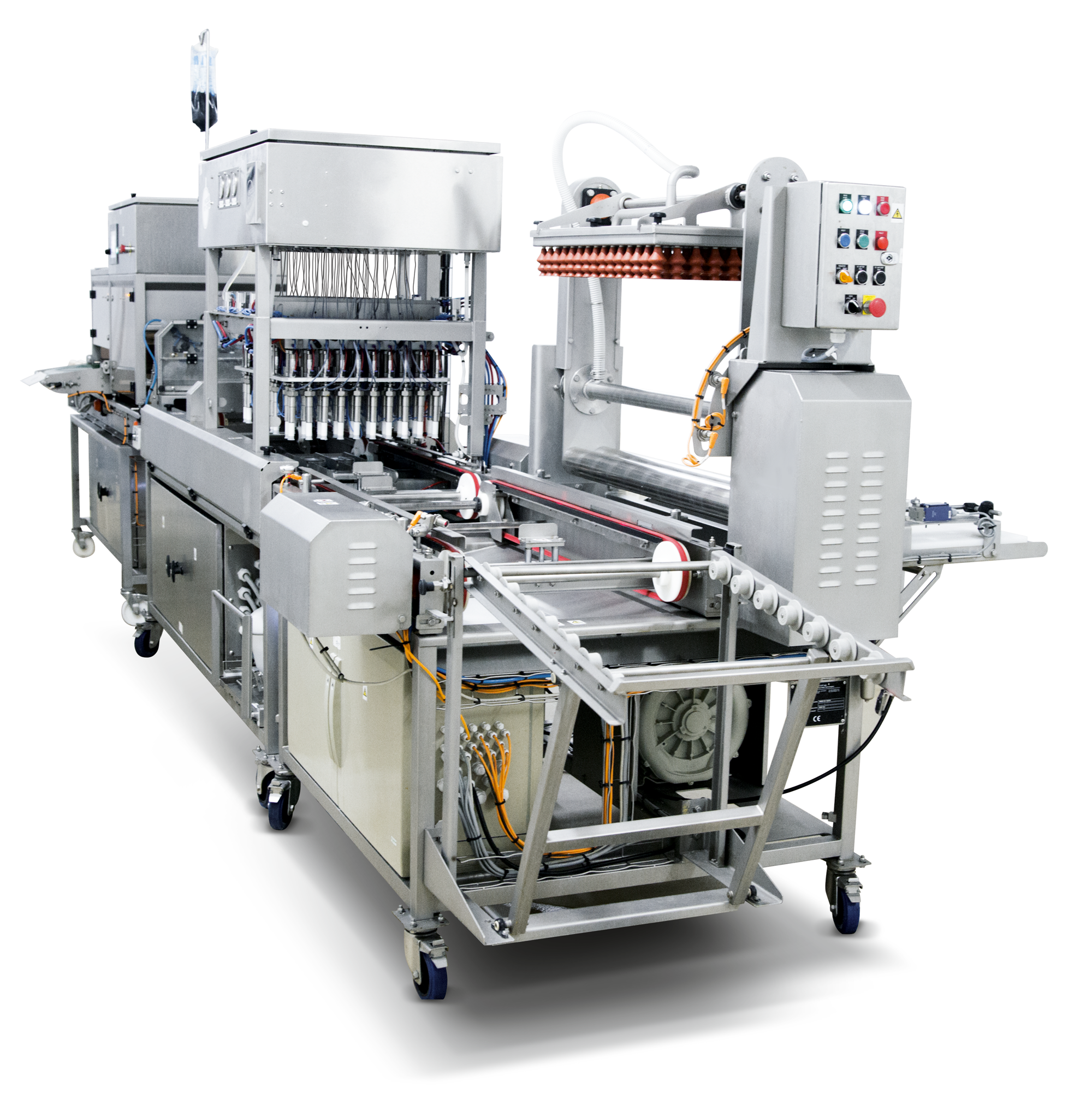 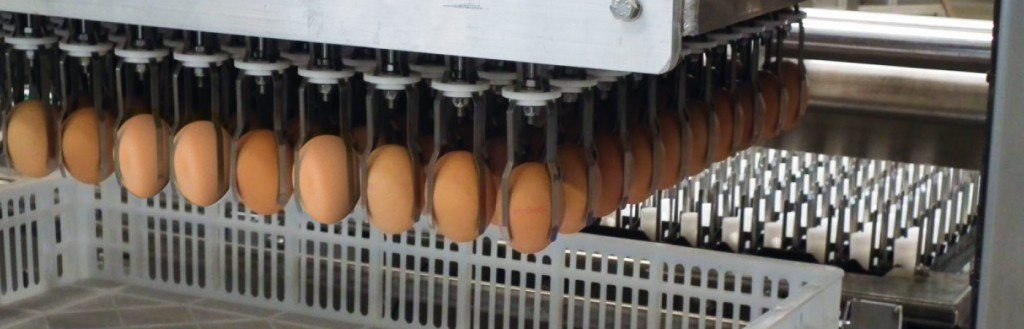 Voies d’administration
Voies adaptées à des situations particulières, chez les élevages de Poissons :
Sans relation avec leur mode de vie : voie orale (aliment médicamenteux) et voie intrapéritonéale
En relation avec leur mode de vie : Balnéation,  douche ou vaporisation,
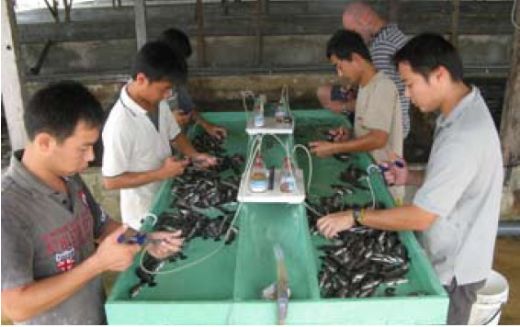 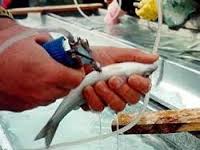 Pourcentage de survie de saumons vaccinés par différentes voies et éprouvés par Yersinia ruckeri
ADJUVANTS
INDISPENSABLES  POUR LES VACCINS PROTÉIQUES TRÈS PURIFIÉS

TRÈS UTILISÉS POUR LES VACINS INACTIVÉS 

PARFOIS POUR LES VACCINS ATTÉNUÉS (PORC)
ADJUVANTS
Polyols
Ether d’acides gras
Oléate de Mannitol
ISCOM
Dl-a-Tocophérol
Squalane
Al+++
Saponine
QuilA
Paraffine Émulsions H/E, E/H et E/H/E
Carbopol 934P
EFFETS SECONDAIRES À LA SUITE D’UNE VACCINATION
Réaction vaccinale : Manifestation a priori bénigne, pouvant être assez fréquente,
Locale : Inflammation (œdème, douleur, rougeur, prurit…)
Générale : Hyperthermie, anorexie, apathie, baisse de production laitière…
Ce qui est acceptable et ce qui ne l’est pas
EFFETS SECONDAIRES À LA SUITE D’UNE VACCINATION
Réaction vaccinale : Manifestation a priori bénigne, pouvant être assez fréquente
Exemple de ce qui est accepté pour les vaccins porcins : Lot de 8 porcs au moins, 
	Hyperthermie moyenne <1,5°C et pour chaque porc <2,0°C
Toute réaction plus sévère ou plus fréquente fait rejeter le vaccin
EFFETS SECONDAIRES À LA SUITE D’UNE VACCINATION
Exemple de ce qui est accepté pour les vaccins pour poissons (voie IP) : 
Des lésions  modérées sous la forme d’adhésions localisées entre les viscères ou entre les viscères et la paroi abdominale
Opacité légère ou une pigmentation éparse du péritoine
EFFETS SECONDAIRES À LA SUITE D’UNE VACCINATION
Ce qui est inacceptable pour les vaccins pour poissons (voie IP) : 
Des lésions étendues sous la forme d’adhésions entre des parties plus importantes des organes abdomi-naux, une pigmentation importante ou un épaissis-sement évident ou une opacification de parties plus étendues du péritoine sont inacceptables si elles se produisent dans plus de 10 pour cent des poissons d’un échantillonnage donné.
EFFETS SECONDAIRES À LA SUITE D’UNE VACCINATION
Ce qui est inacceptable pour les vaccins pour poissons (voie IP) : 
Les lésions sous forme d’adhésions qui donnent aux  viscères l’aspect d’être une seule entité ou qui donnent lieu à des lacérations prononcées du péritoine lors de l’éviscération  sont également inacceptables.
EFFETS SECONDAIRES À LA SUITE D’UNE VACCINATION
Risque vaccinal : Manifestation sévère, non acceptable en fonction de la fréquence
Locale : Signes persistant plus de 3 jours, lésions trop sévères  (IP Poissons)
Générale : Choc anaphylactique
EFFETS SECONDAIRES À LA SUITE D’UNE VACCINATION
Consultation vaccinale :
Prévention des risques vaccinaux
Gestion  des réactions vaccinales
Animal vaccinable ou non vaccinable
Populations nombreuses (Poules, Saumons…)
ACCIDENTS VACCINNAUX
CONSÉQUENCES GRAVES LIÉES SOUVENT À UNE FAUTE DE PRODUCTION
Inactivation insuffisante : Exemple de la F.A.
Entre 1977  et 1987 : 34 Foyers dont 13 en relation avec une inactivation incomplète.
Contamination : Quelques exemples avec des vaccins de la maladie d’Aujeszky et de l’IBR
1 - Des enjeux de santé animale
MAIS AUSSI
Vaccins pour usage Vétérinaire
2 - Des enjeux économiques importants
DES ENJEUX ÉCONOMIQUES
Les maladies infectieuses sont responsables de pertes parfois très importantes
Le coût de la mise en place d’une vaccination systématique peut être élevé
La décision de vacciner peut avoir des conséquences majeures dans les échanges commerciaux
Pour les productions animales, un bilan bénéfice/coût doit être fait
SANTÉ PUBLIQUE 	et Tourisme
Rage : Vaccination orale du renard
F.A. : Relation Foyers/Vaccination en France
Un autre exemple de coût économique : Épizootie de F.A. 2001
COÛT GLOBAL ESTIMÉ au Royaume-Uni
en 2001 : 50 milliard F (8 milliard €)
Un exemple de coût économique d’une infection pouvant être prévenue par une vaccination
AUSTRALIE Centre de quarantaine de SYDNEY 17/08/2007
Détection d’un  cheval infecté H3N8. Extension foudroyante : 300 foyers en 24H, jusqu’à 1700 foyers et 12000 CV confirmés
Mesures sanitaires ++++
Arrêt de la monte. Courses annulées.
Coût estimé entre 1 & 2 Mds $
Vaccination
Marchés Homme / Vétérinaire
Marché Médicament humain
Marché Médicament Vétérinaire
TOTAL : 980 Md $

VACCINS : 32 Md $		SOIT 3.3 %
TOTAL : 24 Md $

VACCINS : 6.5 Md $       SOIT  : 27 %
Marché mondial des médicaments vétérinaires  : 24 milliard $
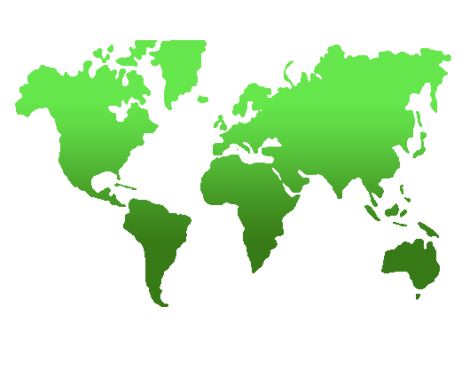 16%
36%
35%
11%
Reste du monde : 2%
Petit marché: environ 3% du marché humain
92
Marché des vaccins vétérinaires par zone géographique (Md $; %)
QUEL EST LE PRIX D’UNE DOSE VACCINALE?
Vaccins aviaires
Vaccins souches atténuées
Newcastle, Gumboro, B.I…. : 0,004 à 0,02 €
Vaccins souches inactivées
Newcastle, Gumboro, B.I…. : 0,2 à 0,03 €
Vaccins souches recombinantes
Newcastle, Gumboro, B.I…. : 0,2 à 0,03 €
QUEL EST LE PRIX D’UNE DOSE VACCINALE?
Vaccins Carnivores
Vaccins souches atténuées
CHP :  3 €
Vaccins souches inactivées (dont Vaccins rabiques)
	 1 à 2  €
Vaccins souches recombinantes
FeLV : 14 €
QUEL EST LE PRIX D’UNE DOSE VACCINALE?
Vaccins Chevaux
Vaccins : Grippe 6 à 7 €
Vaccins Tétanos : 1 à 2 €
Vaccins West-Nile : 35 € 
Vaccins Artérite : 150 €
Vaccins Rhinopneumoonie : 13 à 15 €
QUEL DÉLAI POUR UN NOUVEAU VACCIN?
F.C.O. : 3 à 4 ans
Parvovirose canine : 2 à 8 ans
Influenza aviaire : ??
Virus Schmallenberg : 18 mois
Quels animaux faut-il vacciner?
Quelles espèces?  Quelles catégories?
Quel vaccin? Quelle voie? Quelle méthode?
Les jeunes
Les femelles gestantes
Les poules pondeuses
Les Animaux âgés
Quels rappels faut-il faire?
Vaccins pour usage Vétérinaire
3 - Des enjeux de Santé publique
ENJEUX DE SANTÉ PUBLIQUE
Sécurité Générale des Populations
Stratégie vaccinale ou autres options
Maladies émergentes : Influenza aviaire
Bioterrorisme : FA et réserve stratégique de vaccins
Sécurité des Consommateurs
Qualité sanitaire des produits
Vaccins versus Antibiotiques
Lutte contre les agents zoonotiques
Sécurité de l’utilisateur et de l’usager
L’AVENIR
À long terme : Il reste inconnu
À moyen terme et à court terme : Des pistes probables
Développement des vaccins issus des technologies génomiques
Développement de nouveaux adjuvants immunologiques
Amélioration de l’articulation identification des infections/mise place des vaccinations
Repérage des gènes associés à la résistance anti-infectieuse
Transfert de ces gènes??
L’AVENIR
À moyen terme et à court terme : Des pistes probables
Développement des vaccins (génomiques) anticancer
Poursuite de l’essor des vaccins destinés aux poissons